CARDIAC  AXIS
Introduction
The electrical activity of the heart starts at SA node and then spreads to the AV node.
It then spreads down the  Bundle of his and then to the purkinje fibres to cause ventricular contraction.
These electrical signals can be picked up from the body surface by means of electrodes.
Whenever the direction of the electrical activity is towards a lead, we get a positive deflection in that lead
When the direction of the electrical activity is away from a lead, we get a negative deflection in that lead.
THE CARDIAC AXIS
The average direction of the electrical potential during depolarization of the ventricles.
Since the left ventricle makes up most of the heart muscle under normal circumstances,normal cardiac axis is directed downwards and slightly to the left.
THE HEXAXIAL SYSTEM
It is a diagram based on the  first 6 leads of the 12 lead ECG.
The 3 standard limb leads, LI, LII, LIII form an equilateral  triangle with the heart at the centre(Einthoven triangle)
Einthoven trianlge can be redrawn in such a way that the 3 leads pass through a common central point.
This constitutes a triaxial reference system with each axis seperated from each other by 60°.
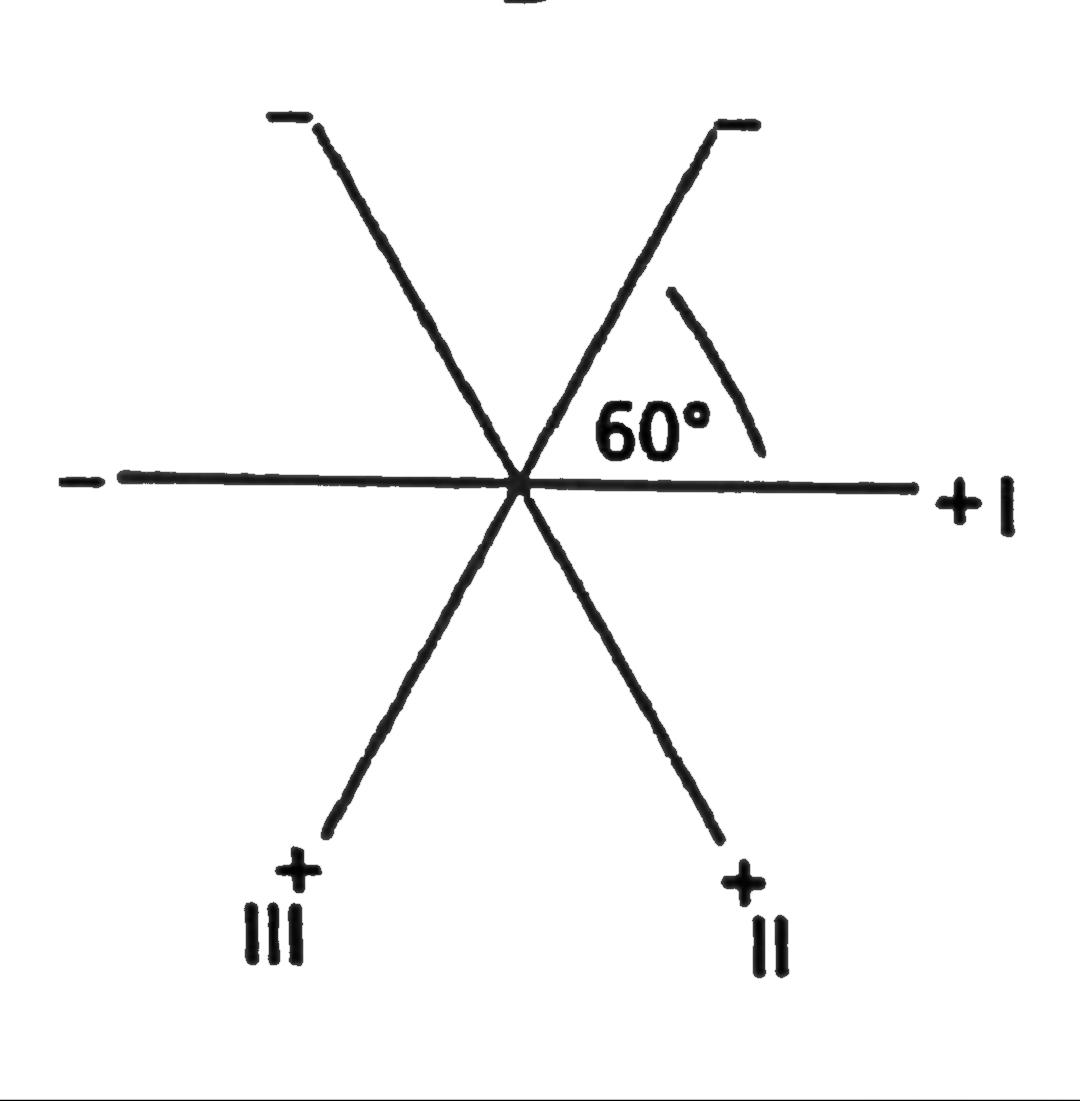 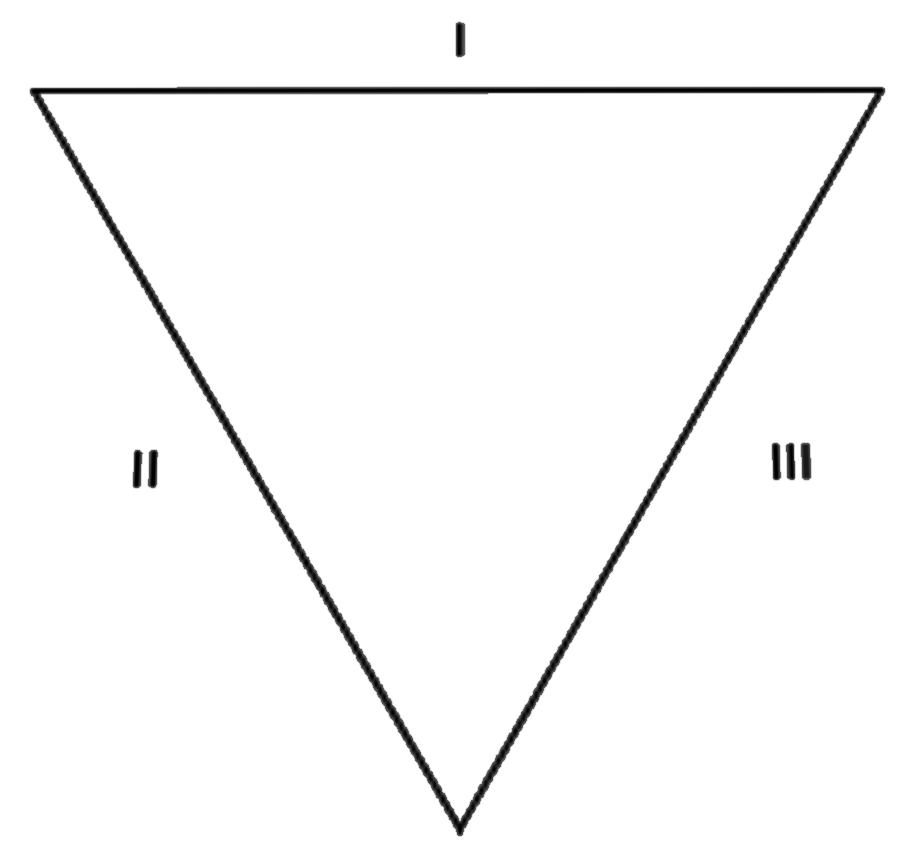 THE HEXAXIAL SYSTEM
Similarly 3 augmented limb leads ( aVR, aVF and aVL)  can constitute another triaxial reference system.
When these 2 triaxial reference systems are superimposed on each other we can derive a  hexaxial reference system in  a 360° circle with each axis seperated from each other by 30°
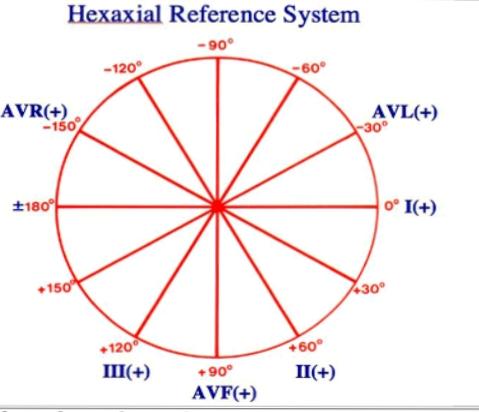 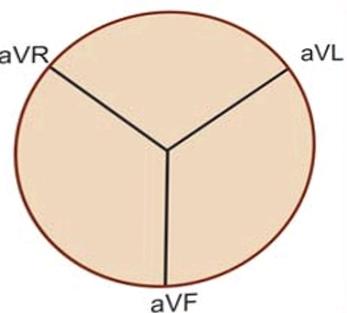 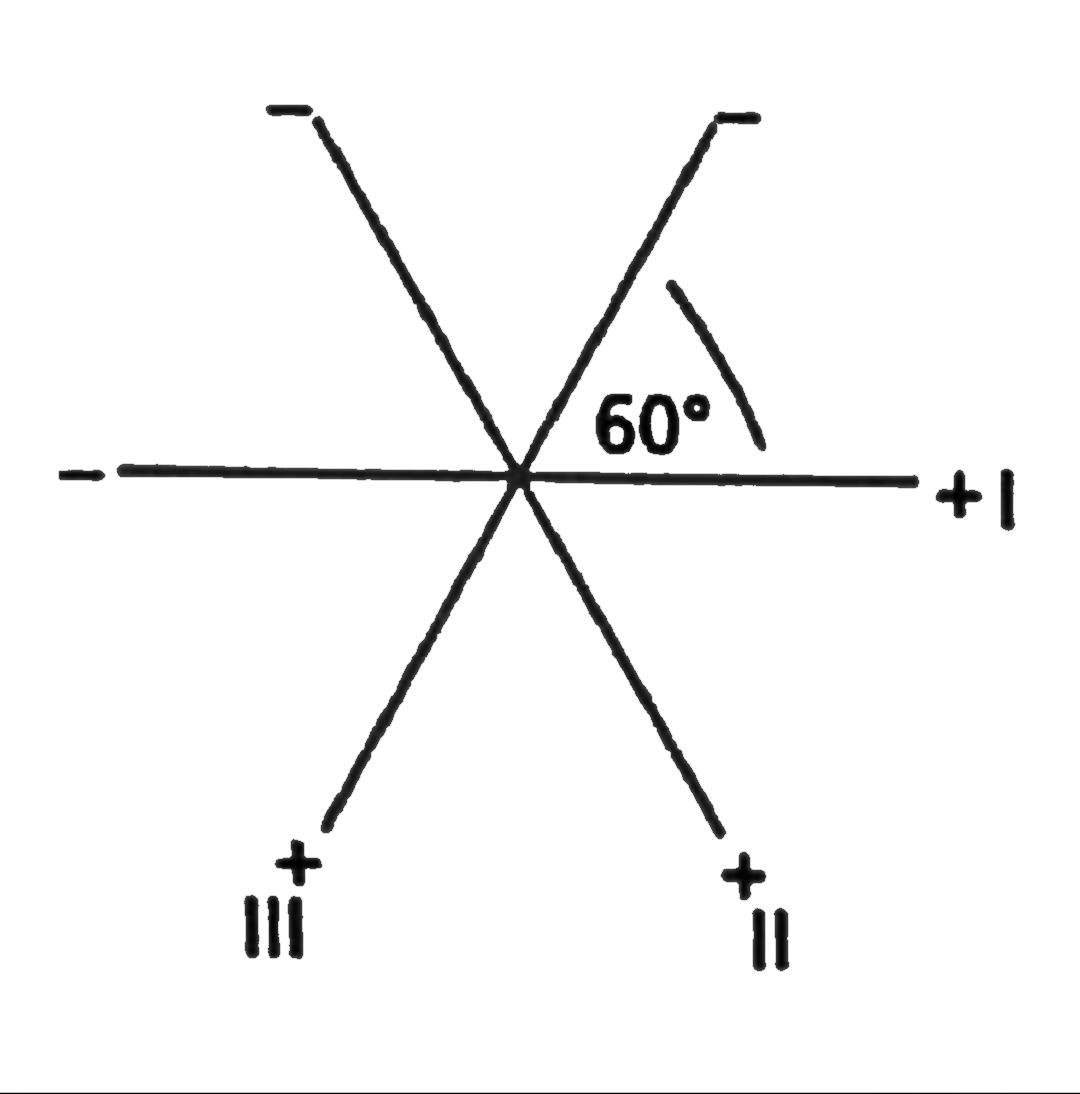 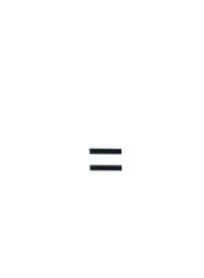 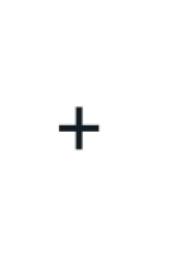 THE QRS AXIS
QRS complex is the major deflection on the ECG.
The QRS axis is expressed as a degree on  the hexaxial system.
Represents the direction of electrical forces in the frontal plane.
The net deflection in any lead is the algebraic sum of the positive and negative  deflections.
    Eg: if in any lead the positive deflection (R) is +6 and the negative 
            deflection is -2,then the net  drflection will be +4.
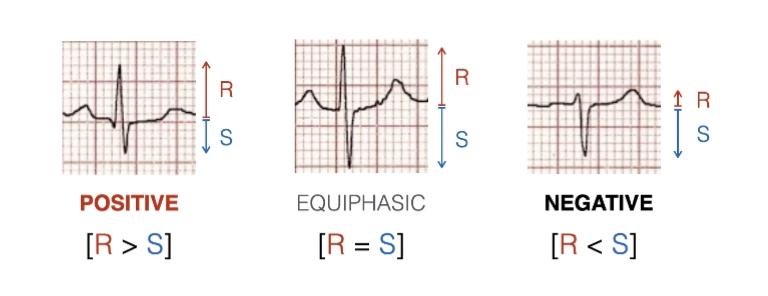 NORMAL CARDIAC AXIS
In healthy  individuals, the axis lies between -30° and +90°
The overall direction of the electrical activity is towards the leads I, II and III
As a result a positive deflection is seen in all these leads
Lead  II shows the most positive deflection – most closely aligned to the overall direction of electrical activity.
aVR shows the most negative deflection because 
    aVR is looking at the heart in the opposite direction.
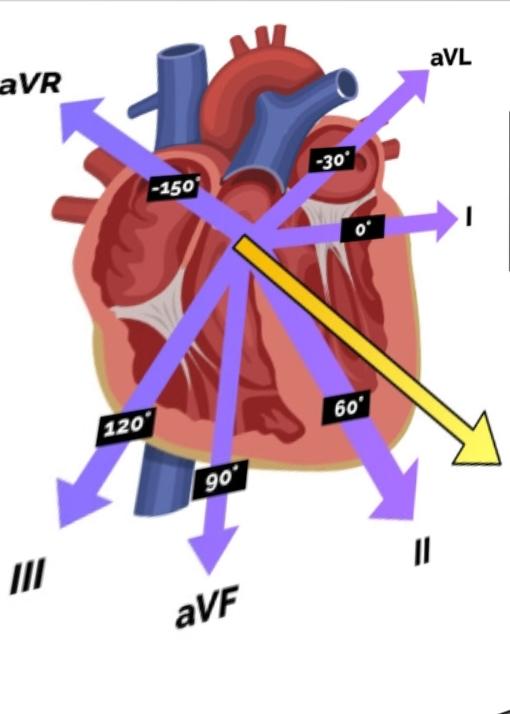 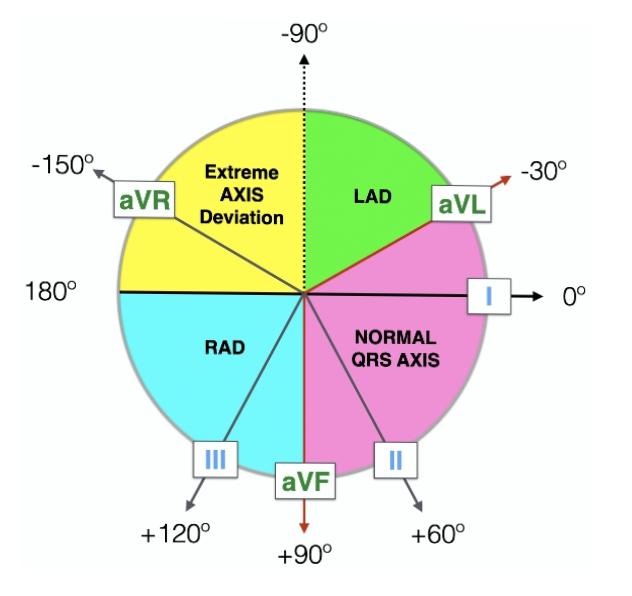 Normal axis  ->  -30°  to  90°

Left axis deviation  ->  -30°  to  -90°

Right axis deviation  ->  90°   to  180°

Extreme axis deviation  ->  -90°  to  180°
  ( Northwest )
DETERMINATION OF CARDIAC AXIS
Methods:
Quadrant method  (LI and aVF)
3 lead analysis  ( LI, LII and aVF)
Isoelectric lead analysis
1.The quadrant method
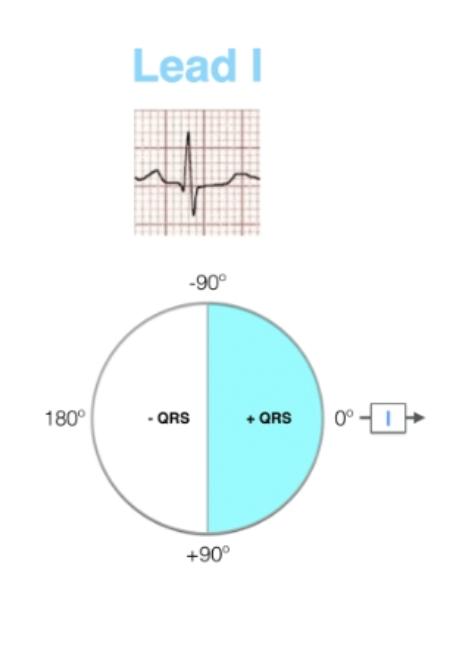 • Consider the 4 possible quadrants.
    Step 1)  • Look at lead  I 
                     • If LI  is positive (depolarizing towards  LI),
                         axis must be in the right  two quadrants.
   Step 2)  • Look at aVF
                    • If aVF is positive ( depolarizing towards aVF),
                        axis must be in the bottom two quadrants.
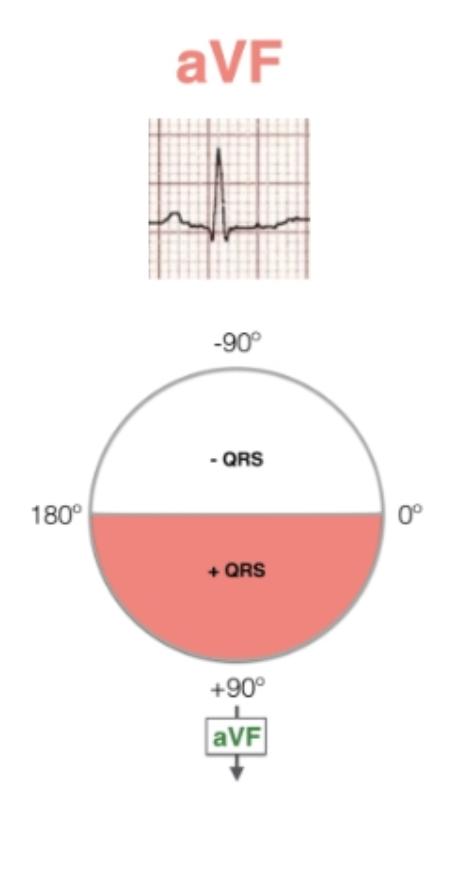 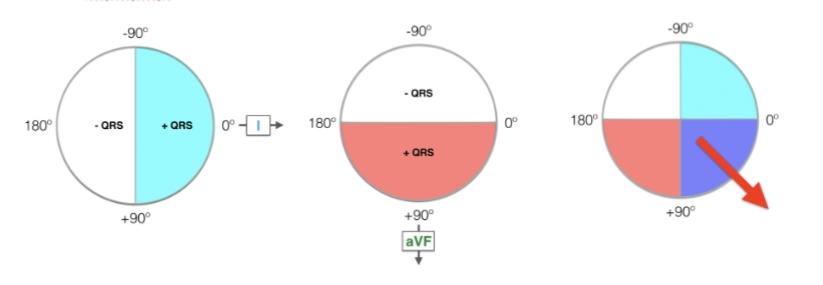 •By combining these two coloured areas , the quadrant of overlap     determines the axis.
• Here the axis is between 0° and 90°   ie, normal axis
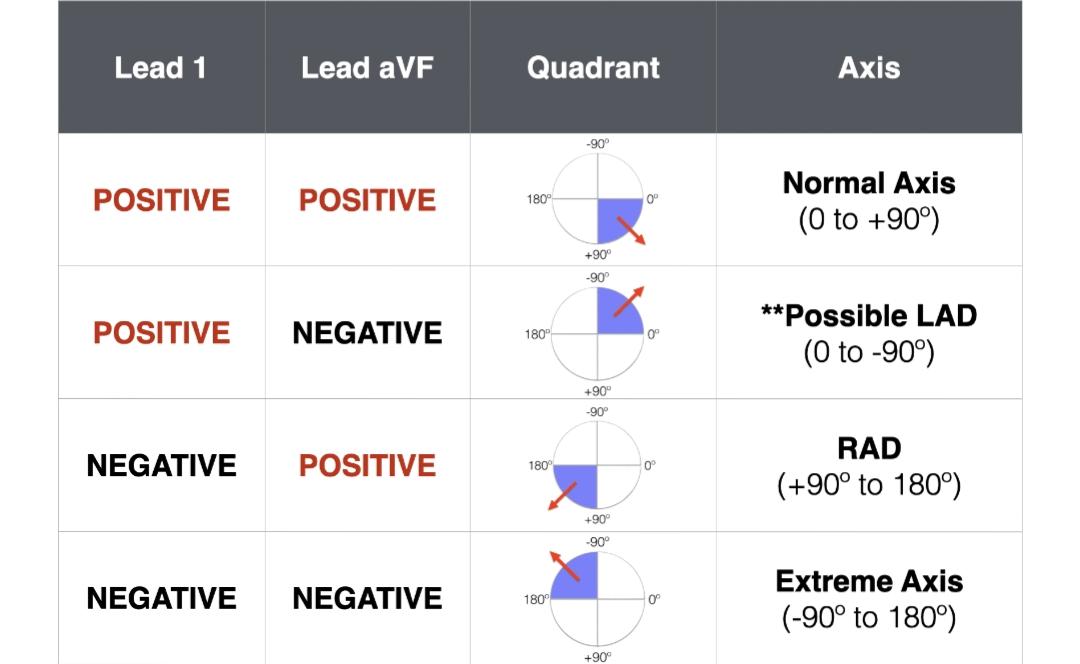 2. Three lead analysis
Here we add LII to the analysis of LI and aVF
Addition of LII can help determine pathological LAD from normal axis or physiologycal LAD.
( LIII an also be used instead of aVF)
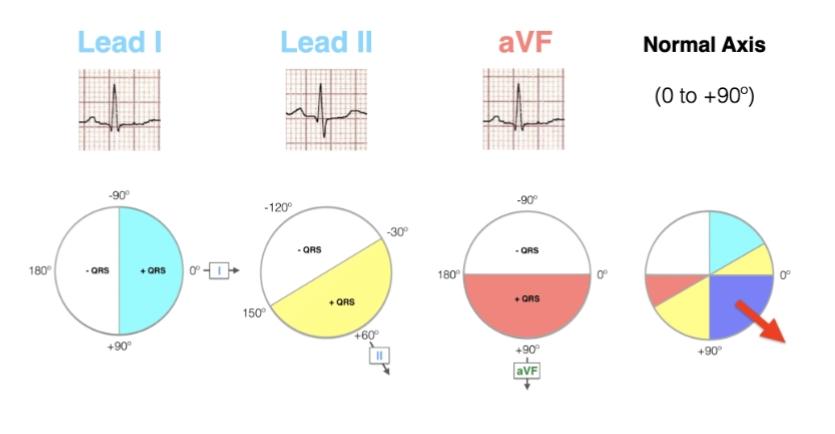 3. Isoelectric lead analysis
Step 1 : find the isoelectric  lead 
Step 2 : find the lead perpendicular to the isoelectric lead
Step 3 : Find the direction of the perpendicular lead  
     
       Lead I  is perpendicular to aVF
       Lead II is perpendicular to aVL
       Lead  III  is perpendicular to aVR
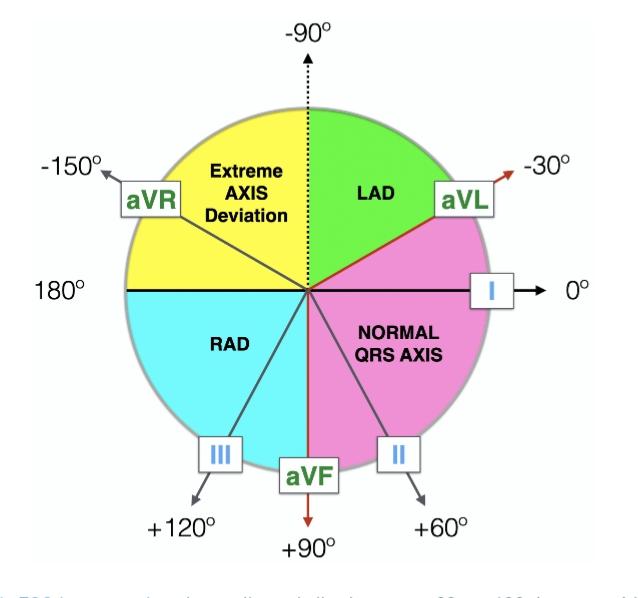 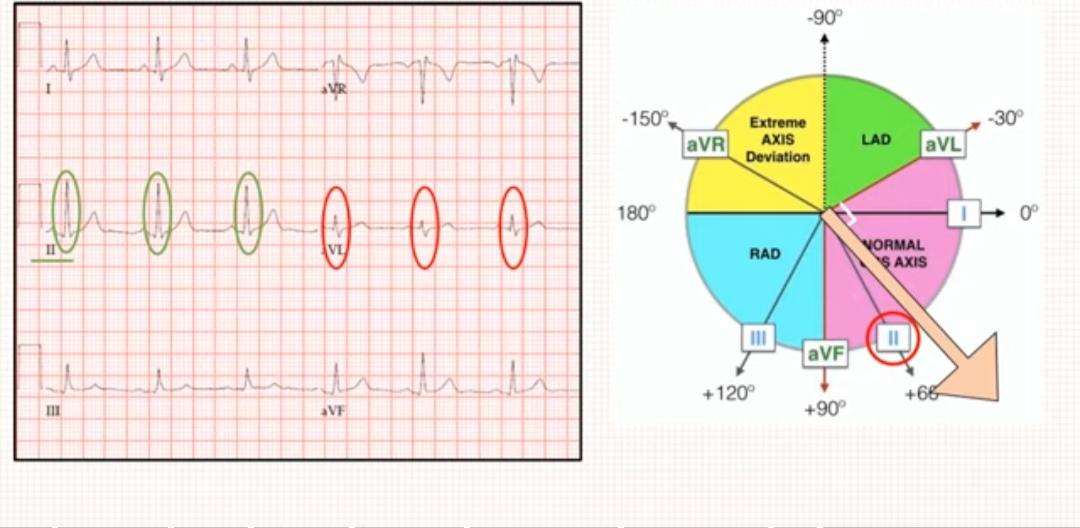 ABNORMALITIES OF CARDIAC AXIS
Right Axis Deviation  
     Causes:  • Right ventricular hypertrophy 
                         • Pulmonary embolism 
                         • Lateral wall MI
                         •Dextrocardia
                         • Ostium secundum ASD
                         • Left posterior hemiblock
                         • Chronic lung disease
                         • Tall thin individuals
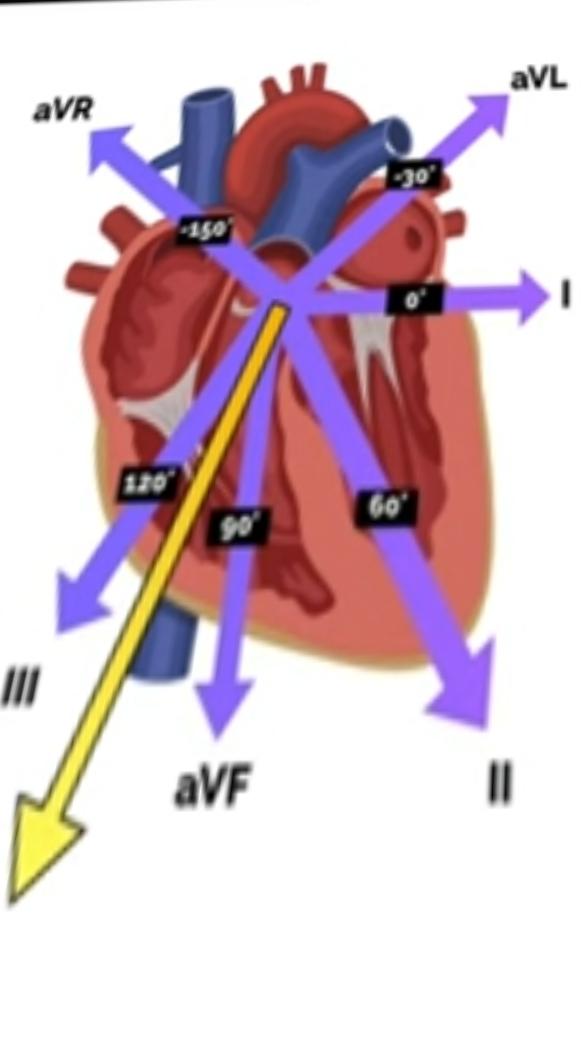 ABNORMALITIES OF CARDIAC AXIS
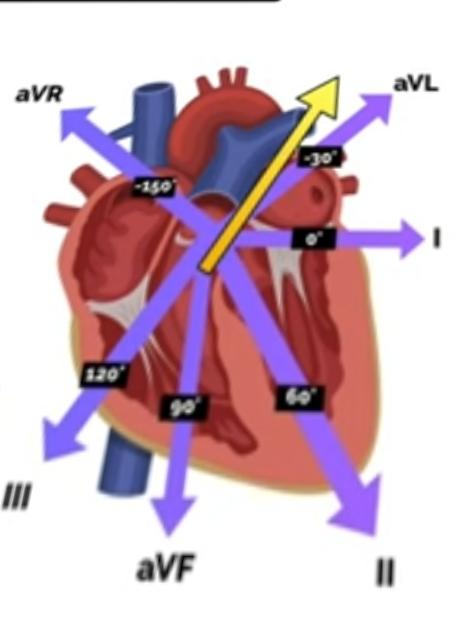 2.Left Axis Deviation
    Causes :  • Left ventricular hypertrophy 
                         • Inferior wall MI
                         • Ostium primum ASD
                         • Left anterior hemiblock
                         • Wolf parkinson white  syndrome
                         • Short squat individuals
ABNORMALITIES OF CARDIAC AXIS
3. Extreme axis deviation
     Causes :  • Ventricular tachycardia 
                          • Severe RVH
MCQs
Identity the axis 
    
    a ) normal axis

     b) RAD

     c ) LAD
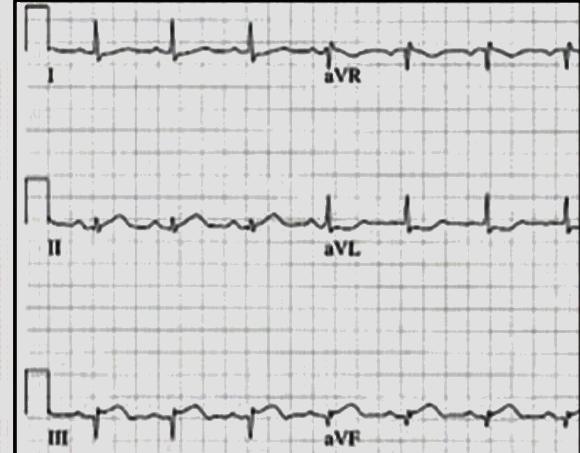 Ans. c) LAD
2.
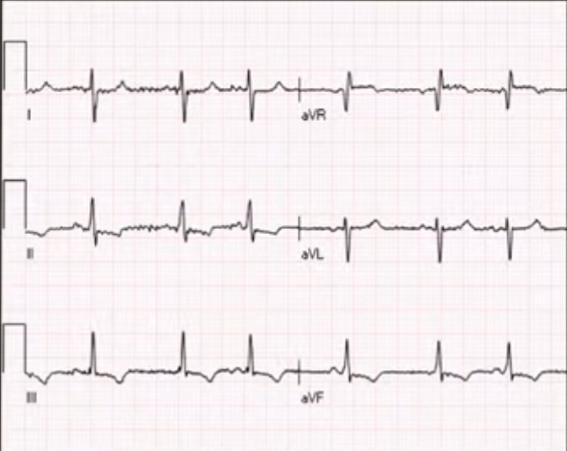 a) RAD
b) LAD
c) Extreme axis deviation
Ans :a) RAD
3.
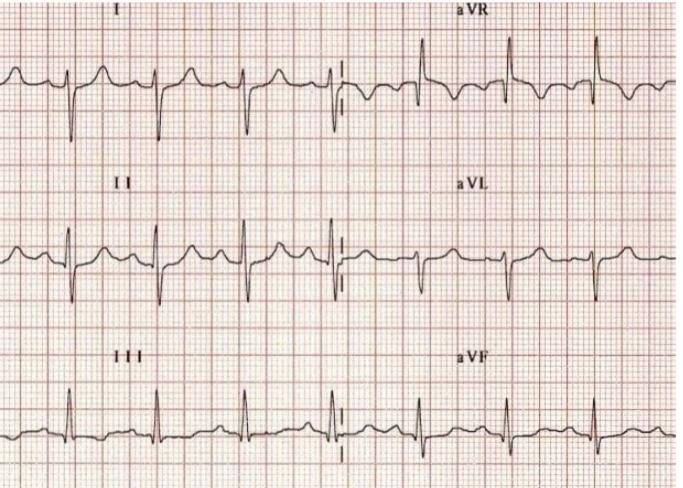 a)Normal axis         b) RAD       c)  LAD     d) Extreme axis
Ans:  b) RAD